KIVAKnowledge and Informed Virtual environment for gesture cApitalization
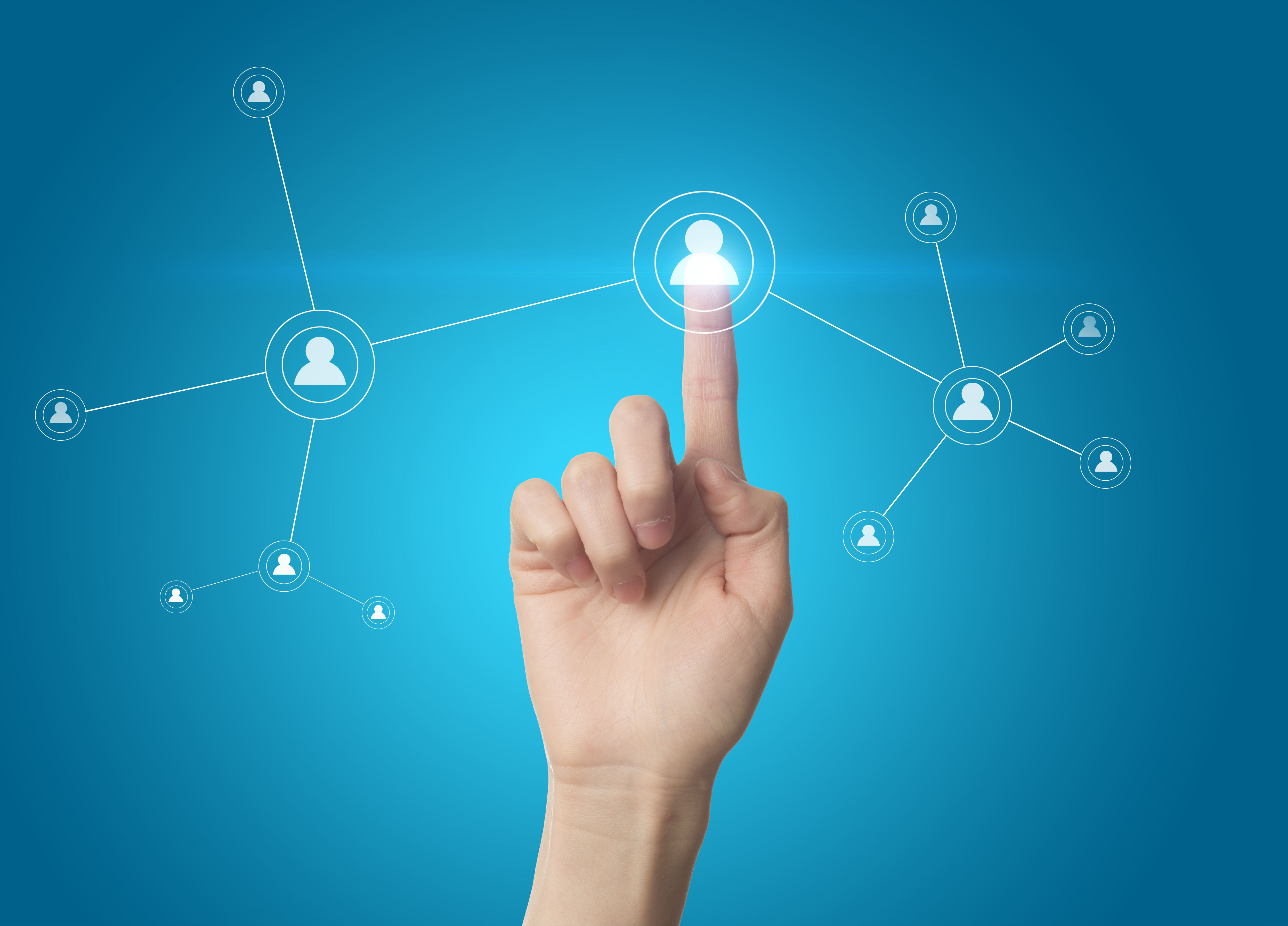 Résumé

L'avantage concurrentiel de MONTUPET repose sur la mise au point et la fabrication de culasses de plus en plus complexes. La contribution de l'opérateur à la qualité du produit final est majeure.

La formation des opérateurs est actuellement réalisée par tutorat sur les moyens de production de série ce qui impacte directement les efficiences ainsi que les taux de rebuts. Par ailleurs nous constatons une absence de modèle pour caractériser, capitaliser et exploiter la connaissance perceptivo-gestuelle. L'objectif de ce projet est de : 

Décrire un nouveau modèle d'interaction informée en environnement virtuel,
Concevoir un modèle de décision intégrant l'incertitude et l'incomplétude des données dans le cadre de l'interaction gestuelle, 
Réaliser une interface intelligente et adaptative pour la formation aux gestes techniques. Une validation sera réalisée sur le cas spécifique de la fonderie d'aluminium.

Mots-clés : performance industrielle, innovation non technologique pour l'industrie 


Le projet KIVA bénéficie de financements du Conseil régional Hauts-de-France et de l’Union Européenne.
Contacts

Indira Thouvenin
indira.thouvenin@utc.fr
03 44 23 45 47

Heudiasyc
UMR CNRS 7253

FEDER 2014-2020
Convention n°: PI0001195
Convention n°: PI0001200
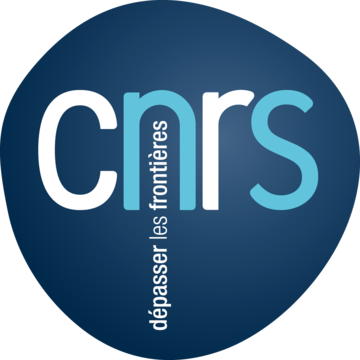 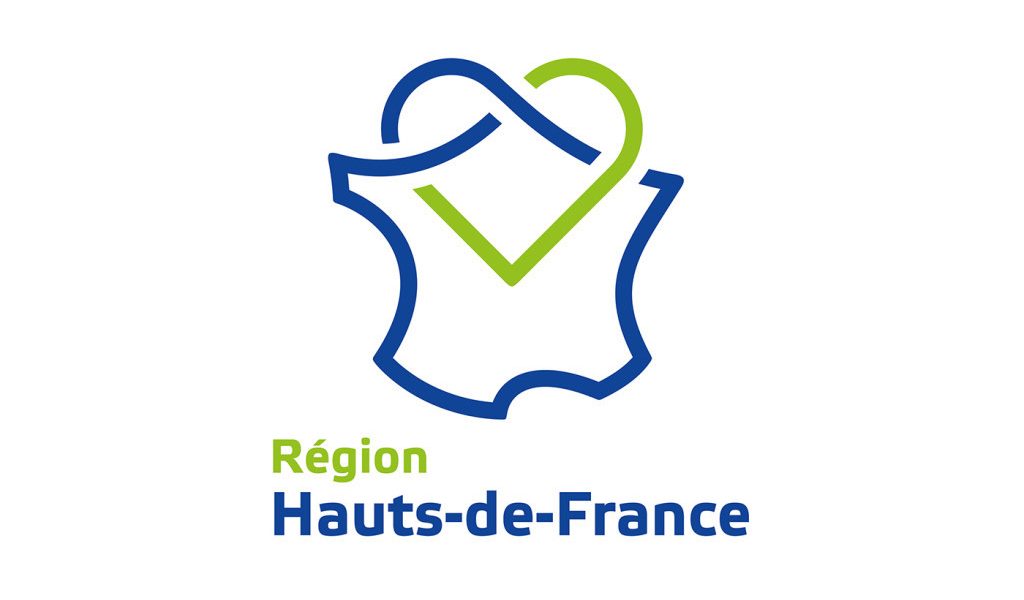 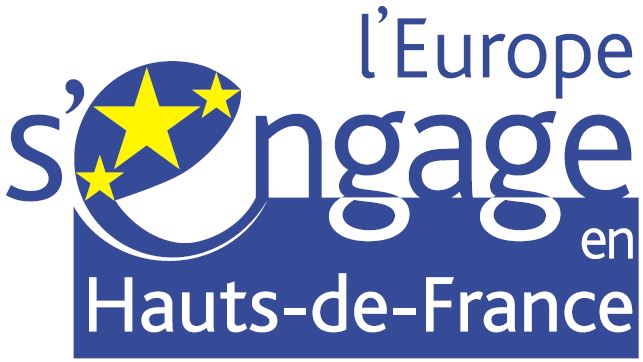 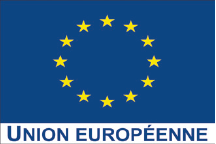 Le projet KIVA est cofinancé par l’Union Européenne dans le cadre du Fonds européen pour le développement régional (FEDER)
Affichage obligatoire jusqu’au : 21/10/2023